Отгадайте ребус
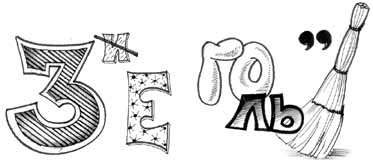 Треугольник
Тема урока.
Равнобедренный треугольник и его свойства.
Какие треугольники являются равнобедренными?
Какие из сторон являются боковыми сторонами треугольников, а какие – основанием?
Назовите  равные углы в равнобедренных треугольниках:
М
3
С
11
L
О
Р
4
4
4
3
5
9
1
2
3
4
5
7
6
С
Κ
В
3
D
10
Χ
Ζ
Ν
3
3
G
6
6
K
F
Ο
3
8
Ε
6
5
B
A
T
9
S
5
Свойства равнобедренного треугольника.
Теорема 1.  В равнобедренном треугольнике углы при основании равны.
Теорема 2.   В равнобедренном треугольнике биссектриса,                                       проведенная к основанию, является медианой и высотой.
А
Дано:  ∆АВС – равнобедренный
Доказать:     В =     С
Доказательство:
Дано:  ∆АВС – равнобедренный, АD – биссектриса  ∆АВС 
Доказать: АD – медиана,
                    АD – высота.
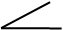 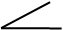 Дополнительное построение: АD - биссектриса  ∆АВС.
С
В
D
K
B
A
2
3
1
40
70
70
C
A
K
C
B
K
A
B
Решение задач
Найдите угол KBA.
1
2
3
ےKBA = 110°
ےKBA = 70°
ےKBA = 40°
5
A
6
4
A
K
C
B
B
B
50
70
A
E
K
C
K
Решение задач
Найдите угол KBA.
5
6
4
┐
Задача
В
Дано:
АО = ОС;
1 =   2
Доказать:  
  АВС - равнобедренный
1
2
О
А
С
Тест .
1. Верно ли, что треугольник равнобедренный,  если две его    
  стороны равны?
2. Верно ли, что в любом треугольнике два угла равны?
3. Может ли перпендикуляр, проведенный из вершины треугольника, к середине противоположной стороны, называться медианой?
4. Является ли биссектриса, проведенная к основанию медианой и высотой равнобедренного треугольника?
5. Является ли высота, проведенная к основанию,     медианой в равнобедренном треугольнике?
Ответы:  да; нет;  да;  да;  да